案例二---次要问题---
智力障碍儿童康复治疗训练方法有哪些？可以达到什么效果？
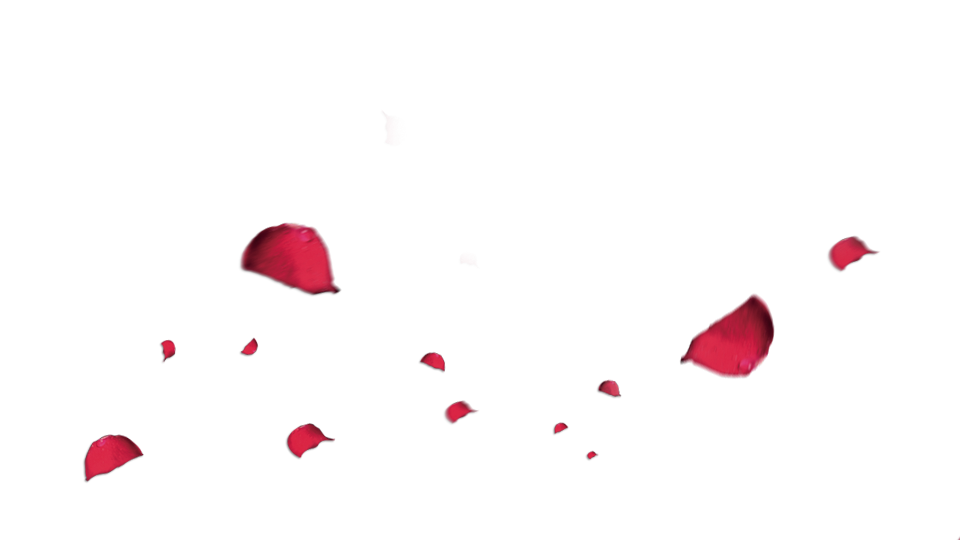 一组（1）
林盈盈
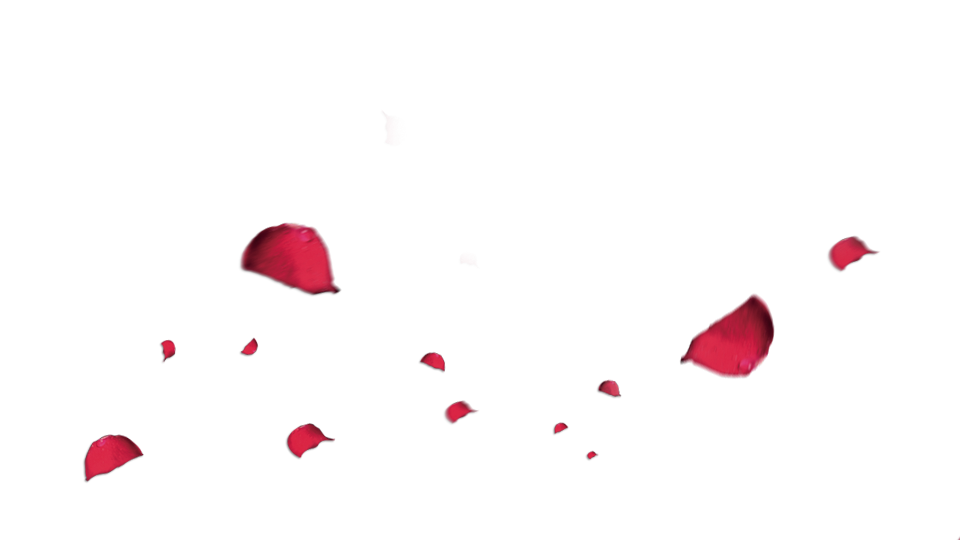 智力障碍儿童康复治疗训练方法有哪些？
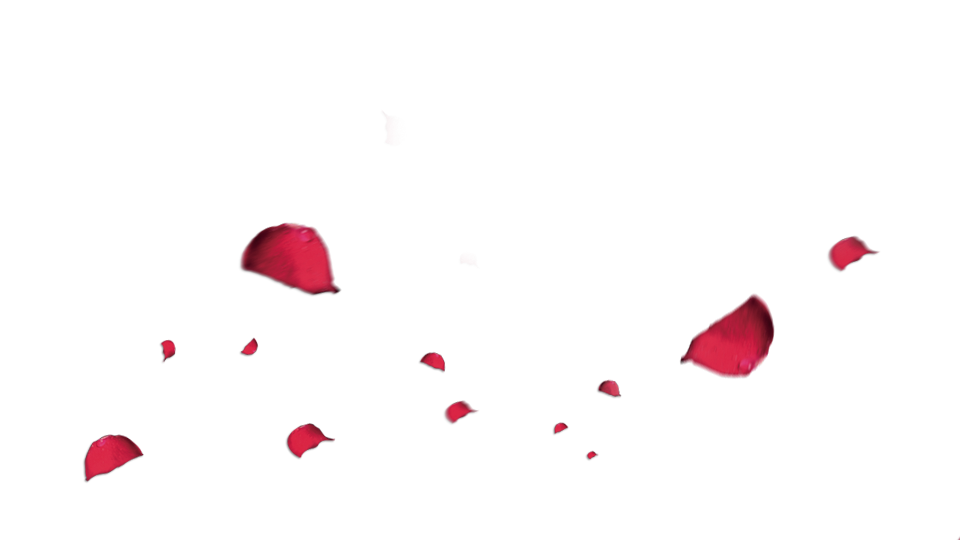 一、采用康复心理护理及肢体训练、语言训练、运动训练、针灸、等综合治疗。
（1）语言训练：对语言障碍的患儿，在家长的配合下进行语言训练，使其逐步恢复语言的功能。
（2）智力发育迟缓的训练：采用运动处方的训练，运动训练是中枢神经最有效的刺激形式，所有运动都可向中枢神经提供感觉运动和反射性传入。多次重复训练是条件反射的综合，使大脑皮质建立暂时性的联系和条件反射。配合其他综合治疗措施例如体育疗法和功能训练。
（3）心理康复治疗：根据个体差异，对每个患儿采取不同的心理干预手段。可采用支持疗法、认知治疗、行为矫正和家庭疗法等心理治疗方法。应采用心理治疗方法使家长及患儿树立战胜疾病的信心，使他们能自觉配合我们进行康复治疗护理，达到康复治疗的目的。
（4）辅助针灸疗法：小儿头针疗法，因为天天有语言障碍，可选择针灸语言一、二、三区。
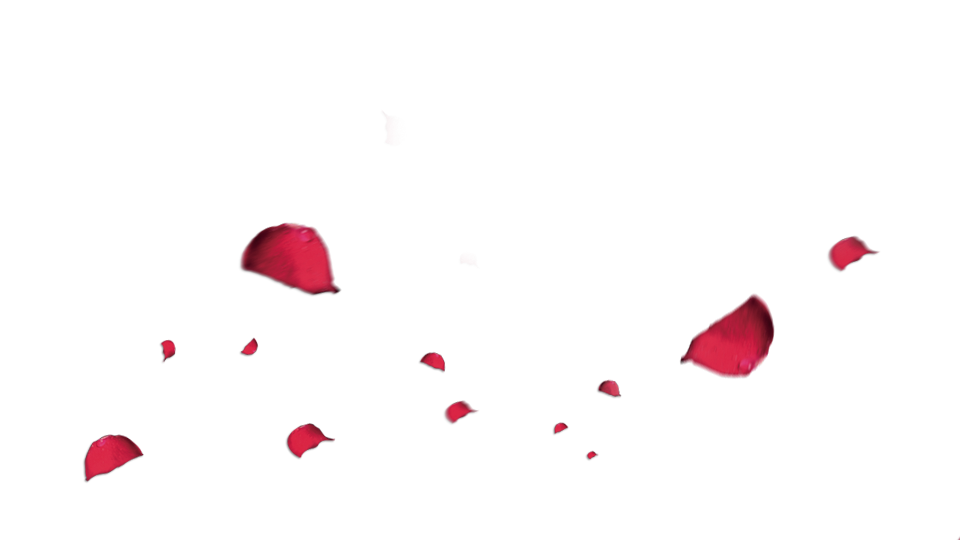 二、家庭教育心理康复
（1）社会生活适应能力（30%）：包括个人、家庭、社会生活适应方面的知识和能力的训练。（2）活动训练（40%）：包括大小肌肉能力训练，运动能力训练，体育、美术、音乐、手工、游戏，观察认知能力。
（3）实用语算（20%）：基本的语文，言语交往能力发展，常用汉字认识和应用，简单阅读与书写，日常生活中算术知识和应用，货币、基本的算术、常用计量单位、时间。
（4）音乐教学（10%）。
感觉统合训练。
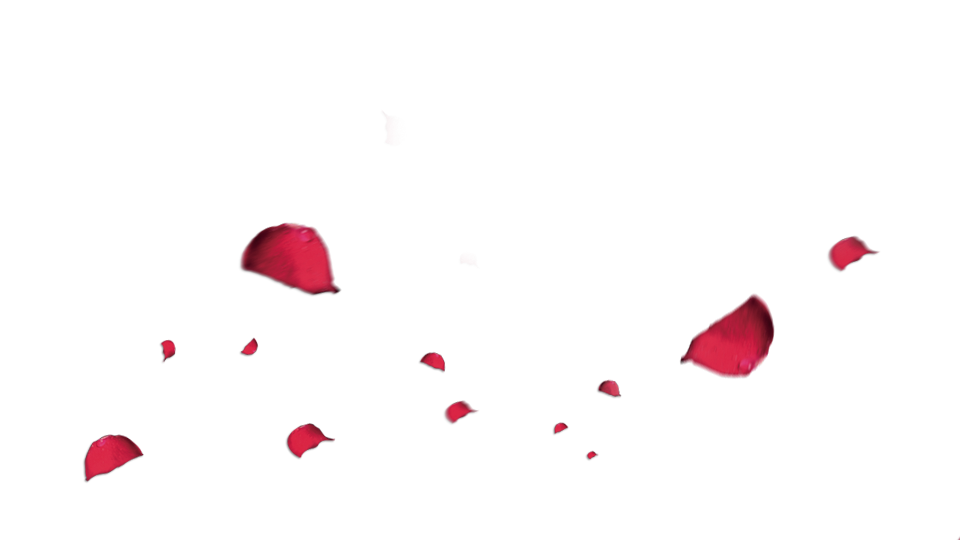 三、多媒体教学训练
（1）感知能力的康复训练：运用动画的形式通过颜色辨别、方位辨别、声音的模仿、触觉分辨、记忆能力对宝宝进行康复训练。
（2）认知能力训练：运用多媒体以非常形象生动的方式，让宝宝认识形状、认识蔬菜和水果、卡片配对、认识数字、认识时间。
（3）语言交流能力的康复训练：运用多媒体让宝宝与网络动画人物进行各种各式的对话，把宝宝家长的图片做成课件并与之对话。
（4）社会适应能力的康复训练：运用多媒体对宝宝进行综合性的康复训练，包括看公益动画片、和家人视频聊天、和同学交流等。
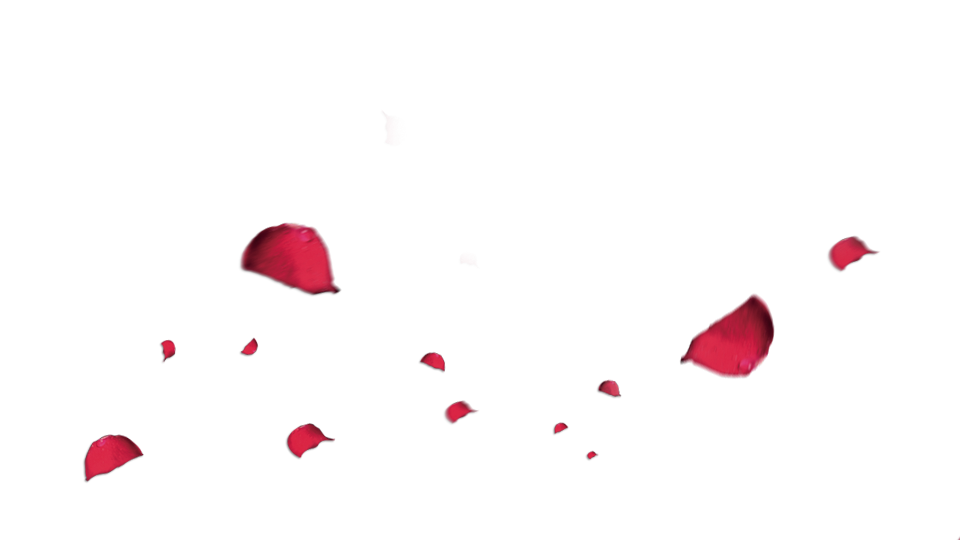 可以达到什么效果？
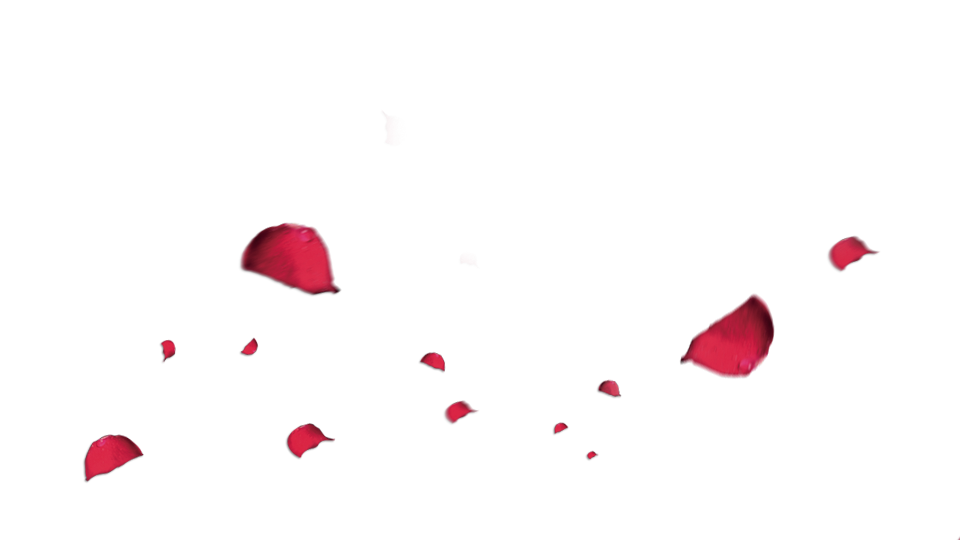 （1）使其在心理、智力、体能诸方面得到发展，最大限度地补偿其缺陷，掌握生活中实用的知识，形成基本的生活实用技能和良好习惯，为步入学校打基础。主要补偿运动、感知、言语、思维、个性等方面的缺陷。促进其早日入学，接受最基本的文化教育。（启发：智力低下儿童往往依赖成人照顾的时期要比正常儿童长，这就使大多数家长忽略了及时培养智力低下儿童的独立性，家长们长期代替他们做许多他们自己应该学着做的事情，例如用勺子吃饭、自己攒衣服等，结果使智力低下儿童失去了学习和锻炼的机会。）
（2）感知能力，患儿分辨方位的能力有很大提升，可分辨上下和前后。
（3）认知能力改善明显，可认识整点的时间和所有数字。
（4）语言交流能力发展，可回答名字、几岁等简单问题。
（5）社会适应能力增强，认识人数增加。
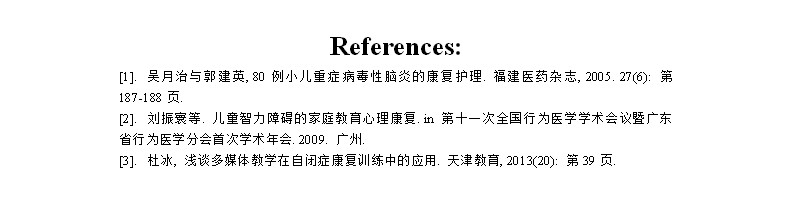 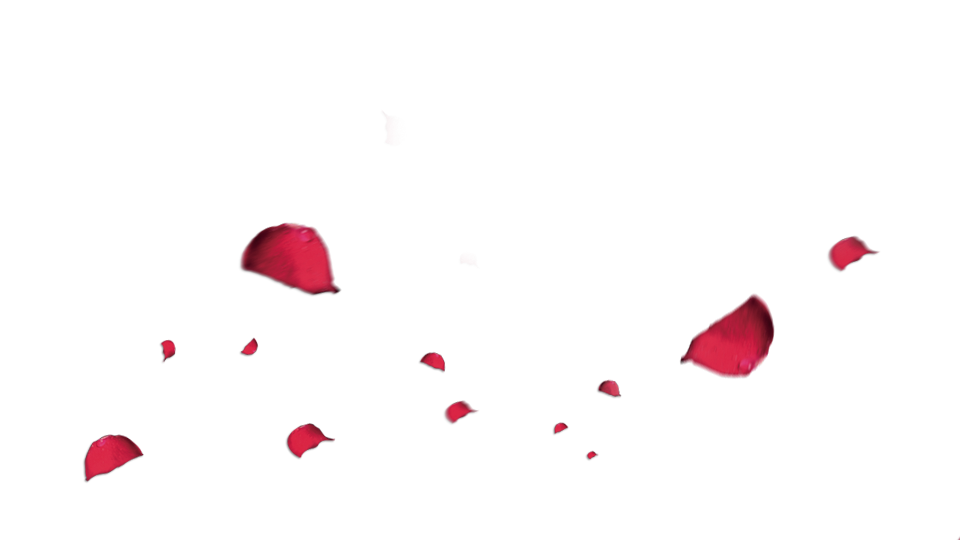 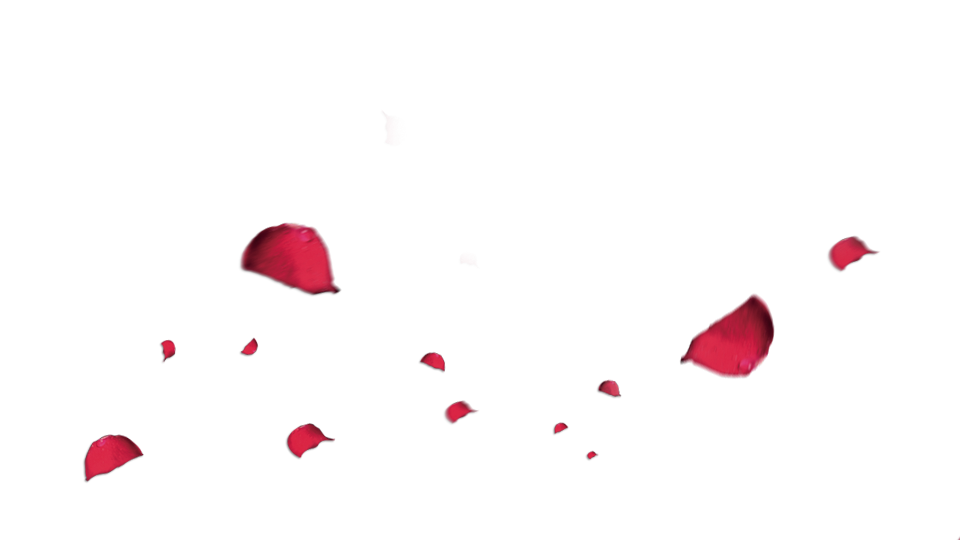 Thank You ！！